2030
高端人工智能模板
【产品发布】【科技新品】【智能科技】【科技发展】
CONTENTS
目     录
添加您的标题
01
02
添加您的标题
03
添加您的标题
04
添加您的标题
01
添加您的标题
此部分内容作为文字排版占位显示（建议使用主题字体）
标题文本预设
标题文本预设
此部分内容作为文字排版占位显示（建议使用主题字体）
此部分内容作为文字排版占位显示（建议使用主题字体）
标题文本预设
标题文本预设
此部分内容作为文字排版占位显示（建议使用主题字体）
此部分内容作为文字排版占位显示（建议使用主题字体）
标题文本预设
标题文本预设
此部分内容作为文字排版占位显示（建议使用主题字体）
此部分内容作为文字排版占位显示（建议使用主题字体）
关键词
关键词
关键词
关键词
标题文本预设
标题文本预设
标题文本预设
标题文本预设
此部分内容作为文字排版占位显示（建议使用主题字体）
此部分内容作为文字排版占位显示（建议使用主题字体）
此部分内容作为文字排版占位显示（建议使用主题字体）
此部分内容作为文字排版占位显示（建议使用主题字体）
标题文本预设
标题文本预设
标题文本预设
标题文本预设
此部分内容作为文字排版占位显示（建议使用主题字体）
此部分内容作为文字排版占位显示（建议使用主题字体）
此部分内容作为文字排版占位显示（建议使用主题字体）
此部分内容作为文字排版占位显示（建议使用主题字体）
Step 4
Step 3
Step 2
Step 1
标题文本预设
标题文本预设
此部分内容作为文字排版占位显示（建议使用主题字体）
此部分内容作为文字排版占位显示（建议使用主题字体）
标题文本预设
此部分内容作为文字排版占位显示（建议使用主题字体）
标题文本预设
此部分内容作为文字排版占位显示（建议使用主题字体）
3
标题文本预设
此部分内容作为文字排版占位显示（建议使用主题字体）
2
1
标题文本预设
此部分内容作为文字排版占位显示（建议使用主题字体）
标题文本预设
此部分内容作为文字排版占位显示（建议使用主题字体）
78%
50%
30%
85%
在此添加有关人工智能模板的相关描述性的文字 在此添加有关人工智能模板的相关描述性的文字
在此添加有关人工智能模板的相关描述性的文字 在此添加有关人工智能模板的相关描述性的文字
在此添加有关人工智能模板的相关描述性的文字 在此添加有关人工智能模板的相关描述性的文字
在此添加有关人工智能模板的相关描述性的文字 在此添加有关人工智能模板的相关描述性的文字
02
添加您的标题
此部分内容作为文字排版占位显示（建议使用主题字体）
90%
在此添加有关人工智能模板的相关描述性的文字 在此添加有关人工智能模板的相关描述性的文字
70%
在此添加有关人工智能模板的相关描述性的文字 在此添加有关人工智能模板的相关描述性的文字
85%
45%
在此添加有关人工智能模板的相关描述性的文字 在此添加有关人工智能模板的相关描述性的文字
在此添加有关人工智能模板的相关描述性的文字 在此添加有关人工智能模板的相关描述性的文字
90%
85%
80%
80%
75%
70%
70%
60%
65%
50%
Jan
Feb
Mar
Apr
May
Jun
Jul
Aug
Sep
Oct
在此添加有关人工智能模板的相关描述性的文字 在此添加有关人工智能模板的相关描述性的文字
在此添加有关人工智能模板的相关描述性的文字 在此添加有关人工智能模板的相关描述性的文字
1
在此添加有关人工智能模板的相关描述性的文字 在此添加有关人工智能模板的相关描述性的文字
你的文本
2
你的文本
在此添加有关人工智能模板的相关描述性的文字 在此添加有关人工智能模板的相关描述性的文字
3
你的文本
你的文本
在此添加有关人工智能模板的相关描述性的文字 在此添加有关人工智能模板的相关描述性的文字
4
你的文本
在此添加有关人工智能模板的相关描述性的文字 在此添加有关人工智能模板的相关描述性的文字
5
在此添加有关人工智能模板的相关描述性的文字 在此添加有关人工智能模板的相关描述性的文字
在此添加有关人工智能模板的相关描述性的文字 在此添加有关人工智能模板的相关描述性的文字
03
添加您的标题
此部分内容作为文字排版占位显示（建议使用主题字体）
2026年
2019年
2020年
2021年
2023年
2025年
2027年
2022年
2018年
2024年
单击此处添加标题
单击此处添加标题
单击此处添加标题
单击此处添加标题
单击此处添加标题
单击此处添加标题
单击此处添加标题
单击此处添加标题
单击此处添加标题
单击此处添加标题
在此添加有关人工智能模板的相关描述性的文字 在此添加有关人工智能模板的相关描述性的文字在此添加有关人工智能模板的相关描述性的文字 在此添加有关人工智能模板的相关描述性的文字在此添加有关人工智能模板的相关描述性的文字 在此添加有关人工智能模板的相关描述性的文字
在此添加有关人工智能模板的相关描述性的文字 在此添加有关人工智能模板的相关描述性的文字在此添加有关人工智能模板的相关描述性的文字 在此添加有关人工智能模板的相关描述性的文字在此添加有关人工智能模板的相关描述性的文字 在此添加有关人工智能模板的相关描述性的文字
在此添加有关人工智能模板的相关描述性的文字
在此添加有关人工智能模板的相关描述性的文字
在此添加有关人工智能模板的相关描述性的文字
在此添加有关人工智能模板的相关描述性的文字
输入你的文本
输入你的文本
83 %
在此添加有关人工智能模板的相关描述性的文字
在此添加有关人工智能模板的相关描述性的文字
78 %
75%
75 %
63 %
50%
1.点击此处更换文本
2.点击此处更换文本
3.点击此处更换文本
4.点击此处更换文本
1.点击此处更换文本
2.点击此处更换文本
3.点击此处更换文本
4.点击此处更换文本
40 %
30 %
2010
2011
2013
2014
2015
2016
2017
2012
01 标题文本预设
02 标题文本预设
此部分内容作为文字排版占位显示 （建议使用主题字体）如需更改请在（设置形状格式）菜单下（文本选项）中调整
此部分内容作为文字排版占位显示 （建议使用主题字体）如需更改请在（设置形状格式）菜单下（文本选项）中调整
标题文本预设
05 标题文本预设
04 标题文本预设
此部分内容作为文字排版占位显示（建议使用主题字体）
此部分内容作为文字排版占位显示 （建议使用主题字体）如需更改请在（设置形状格式）菜单下（文本选项）中调整
此部分内容作为文字排版占位显示 （建议使用主题字体）如需更改请在（设置形状格式）菜单下（文本选项）中调整
04 标题文本预设
此部分内容作为文字排版占位显示 （建议使用主题字体）如需更改请在（设置形状格式）菜单下（文本选项）中调整
04
添加您的标题
此部分内容作为文字排版占位显示（建议使用主题字体）
标题文本预设
标题文本预设
此部分内容作为文字排版占位显示（建议使用主题字体）
此部分内容作为文字排版占位显示（建议使用主题字体）
标题文本预设
标题文本预设
此部分内容作为文字排版占位显示（建议使用主题字体）
此部分内容作为文字排版占位显示（建议使用主题字体）
标题文本预设
标题文本预设
此部分内容作为文字排版占位显示（建议使用主题字体）
此部分内容作为文字排版占位显示（建议使用主题字体）
标题文本预设
标题文本预设
此部分内容作为文字排版占位显示（建议使用主题字体）
此部分内容作为文字排版占位显示（建议使用主题字体）
标题文本预设
标题文本预设
标题文本预设
此部分内容作为文字排版占位显示（建议使用主题字体）
此部分内容作为文字排版占位显示（建议使用主题字体）
80
标题文本预设
55
标题文本预设
60
标题文本预设
37
标题文本预设
标题文本预设
标题文本预设
通常规则为在PPT文档下中英文各使用一种字体以保持全文档统一
通常规则为在PPT文档下中英文各使用一种字体以保持全文档统一
通常规则为在PPT文档下中英文各使用一种字体以保持全文档统一
标题文本预设
标题文本预设
标题文本预设
通常规则为在PPT文档下中英文各使用一种字体以保持全文档统一
通常规则为在PPT文档下中英文各使用一种字体以保持全文档统一
通常规则为在PPT文档下中英文各使用一种字体以保持全文档统一
添加文本信息
添加文本信息
47%
38%
58%
21%
标题
标题
标题
标题
在此添加有关人工智能模板的相关描述性的文字在此添加有关人工智能模板的相关描述性的文字
在此添加有关人工智能模板的相关描述性的文字在此添加有关人工智能模板的相关描述性的文字
在此添加有关人工智能模板的相关描述性的文字在此添加有关人工智能模板的相关描述性的文字
在此添加有关人工智能模板的相关描述性的文字在此添加有关人工智能模板的相关描述性的文字
2030
感谢观看
【产品发布】【科技新品】【智能科技】【科技发展】
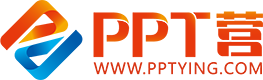 10000+套精品PPT模板全部免费下载
PPT营
www.pptying.com
[Speaker Notes: 模板来自于 https://www.pptying.com    【PPT营】]